تقسیم میوز و میتوز
Meiosis & Mitosis
تقسیم میتوز
میتوز
تقسیم میتوز: وقتى که سلولى تقسیم مى شود و دو سلول یکسان به وجود مى آورد، یکى از مشخص ترین وقایع آن تقسیم هسته است. تقسیم هسته سلول به دو هسته همانند، میتوز نام دارد.
مراحل تقسیم میتوز
میتوز
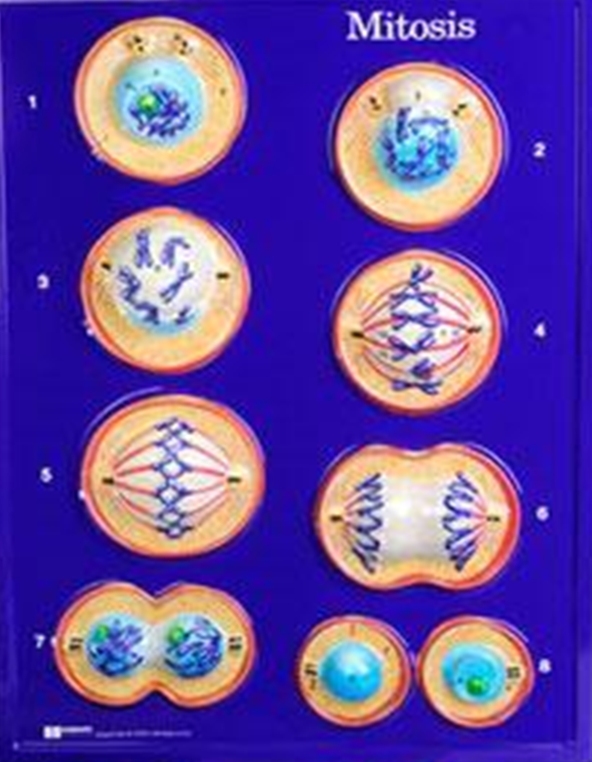 تقسیم میوز
تقسیم میوز: در این تقسیم تعداد کروموزوم هاى سلول ها ى حاصل نصف مى شود. این تقسیم،اصولاً در اندام هاى جنسى و براى ایجاد سلول هاى جنسى که تعداد کروموزوم هاى آنها نصف تعدادکروموزوم هاى سلول هاى دیگر بدن است، صورت مىگیرد.
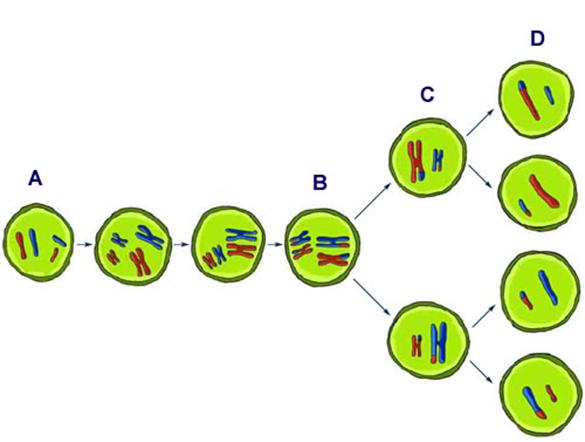 مراحل تقسیم میوز II
میوز II در واقع نوعی میتوز است.
مقایسه میوز و میتوز
meiosis and mitosis difference
میوز یا میتوز ؟؟؟
میوز
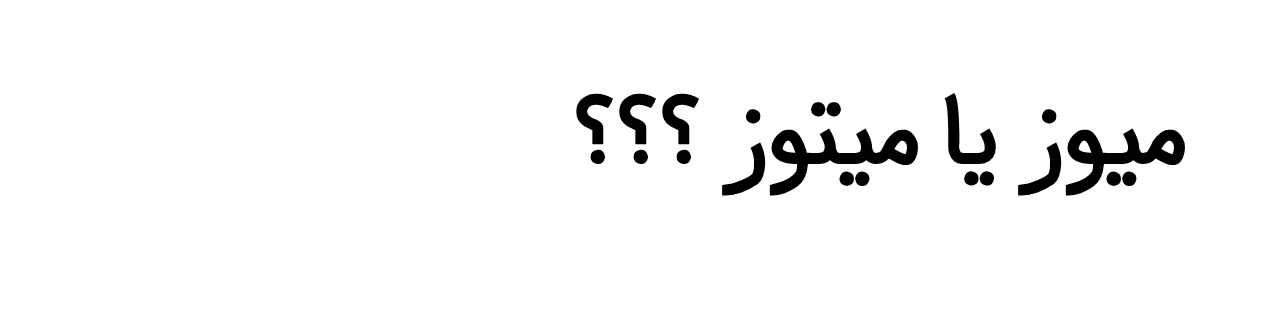 میوز
میوز در انسان :به تعداد سلول های حاصل توجه فرمایید!!!
Good luck
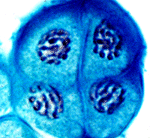 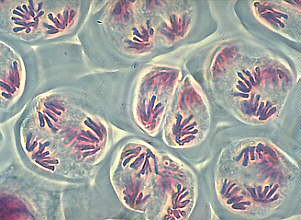 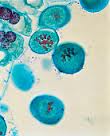 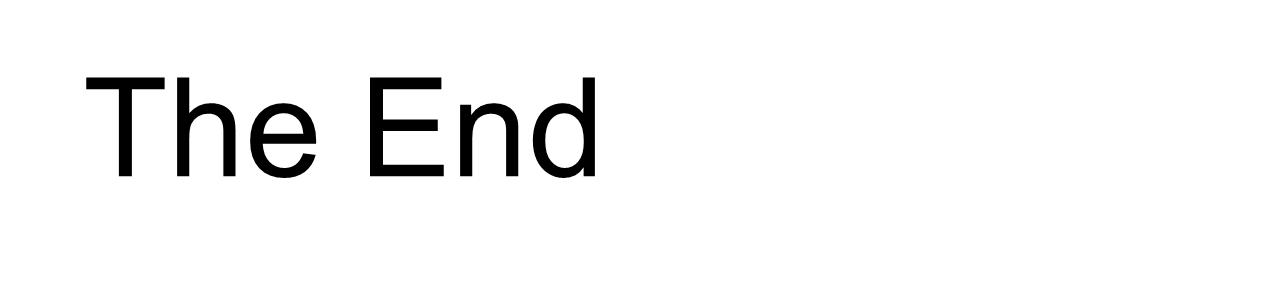